Deelcontext 3
De hereniging van Duitsland 
1961 - 1991
Wat verklaart de hereniging van de beide Duitslanden en hun succesvolle integratie in Europa (1961-1991)?
Bijpassende KA’s
45 De verdeling van de wereld in twee ideologische blokken in de greep van een wapenwedloop en de daaruit voortvloeiende dreiging van een atoomoorlog47 De eenwording van Europa48 De toenemende westerse welvaart die vanaf de jaren 60 van de 20e eeuw aanleiding gaf tot ingrijpende sociaal-culturele veranderingsprocessen
Cubacrisis 1962
Wat: Meest hevige conflict tussen de Sovjetunie en de Verenigde Staten. 
Waarom: Cuba was eerder communistisch geworden en daardoor een bondgenoot van de SU. In het geheim liet de SU raketbases inrichten op Cuba gericht tegen de VS. De VS vond dit een grote provocatie en eiste dat er geen raketten kwamen en dat de bases werden ontmanteld. Het leidde bijna tot een nucleaire oorlog. 
Wanneer: 1962-1963
https://nos.nl/artikel/2449318-60-jaar-na-cubacrisis-is-helft-nederlanders-weer-bang-voor-russische-bom
Schooltv: High Speed History - Wat was de Cubacrisis?
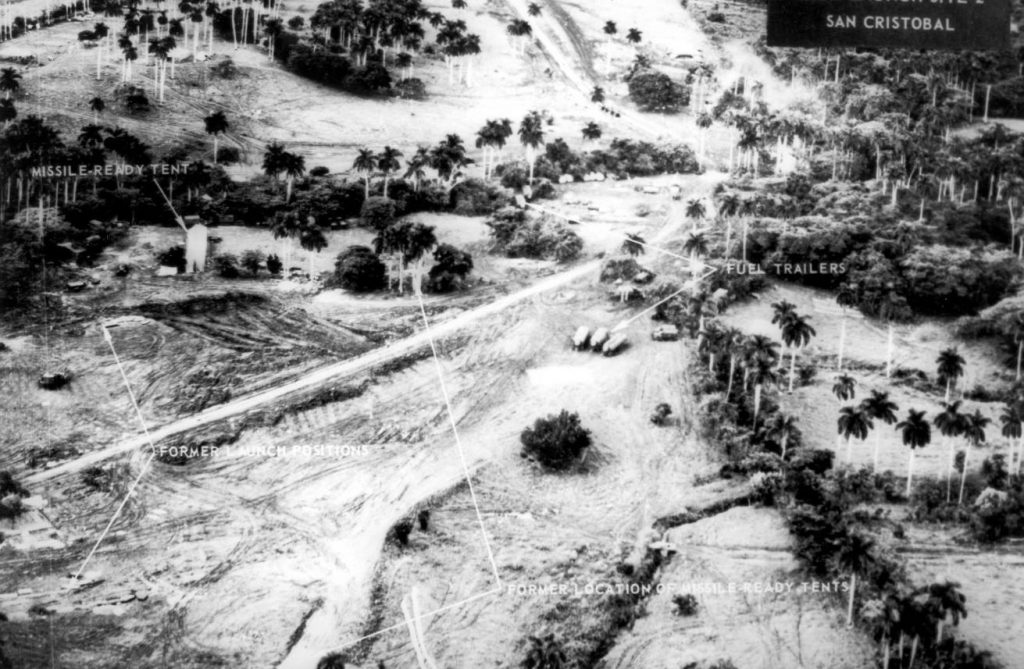 Cubacrisis – Spionagefoto van de lanceerinrichtingen op Cuba genomen op 1 november 1962 (Publiek Domein – wiki)
Cubacrisis in satire / spotprent (WEST)
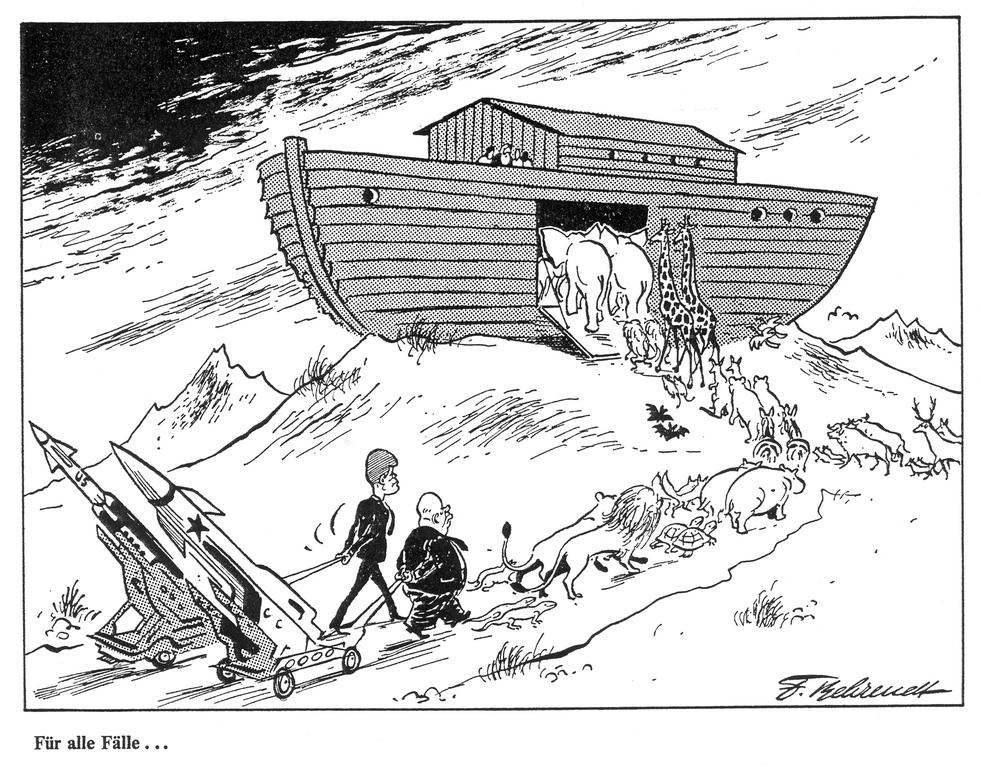 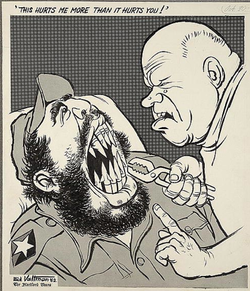 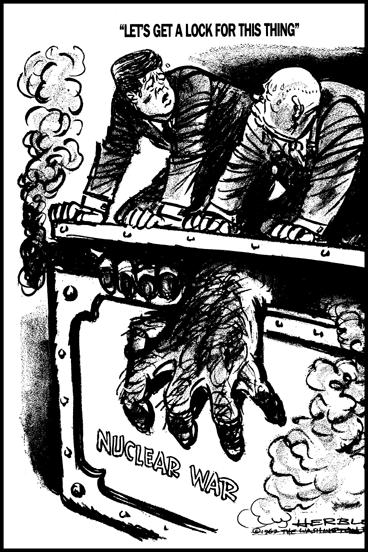 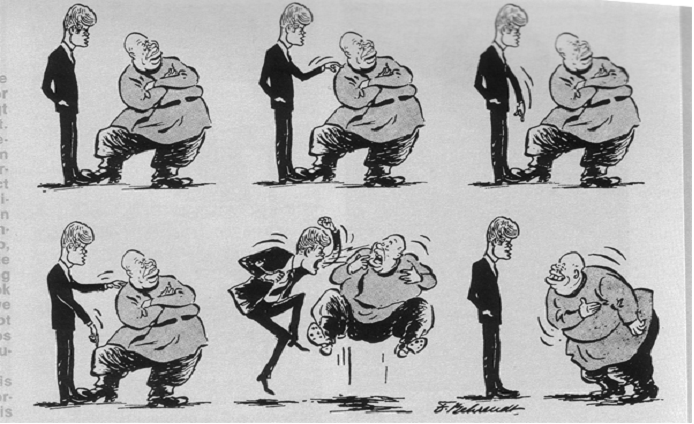 De wapenwedloop in een huidig perspectief
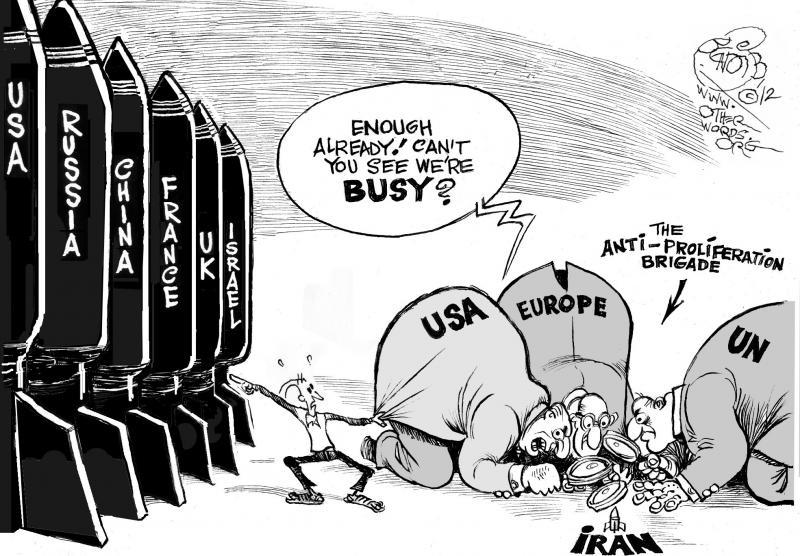 Cubacrisis: hoogtepunt in de Koude Oorlog, en daarna? Détente 1963 - 1979
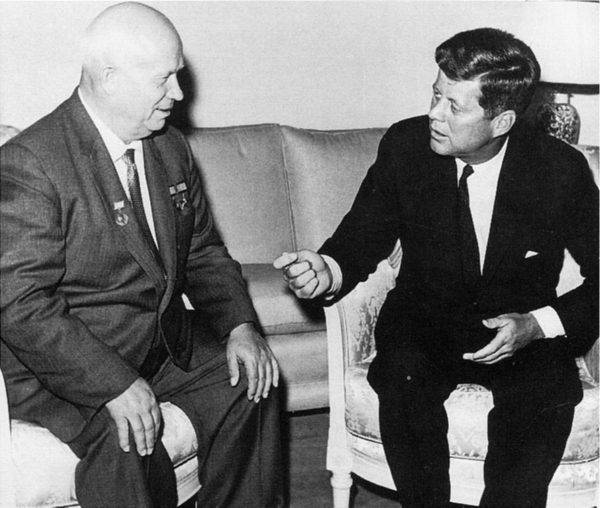 Dit niet meer! Laten we een hotline aanleggen, dan kunnen we elkaar bellen als er weer een crisis is.
We starten ook met onderhandelingen over het terugdringen van het aantal atoomwapens
Continuïteit: de invloedsferen blijven bestaan: ‘oost is oost, west is west’. 
Verandering: Begin van periode van ontspanning tussen VS en SU (détente) tot 1979 (totdat SU Afghanistan binnenvalt)
Willy Brandt
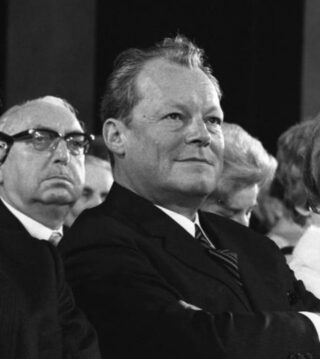 Bondskanselier van de BRD van 
   1969 – 1974
Was eerder burgemeester van West-Berlijn. 
Voerde een Ostpolitik: een politiek die was gericht op verzoening met Oost-Europese landen (w.o. Polen) en DDR. 
Zorgde voor erkenning van de DDR (1972) in de hoop dat de DDR meer vrijheden zou toelaten tot zijn burgers; en hoopte op lange termijn tot hereniging. 
Zorgde voor verschillende verdragen tussen BRD en DDR en tussen BRD en SU.
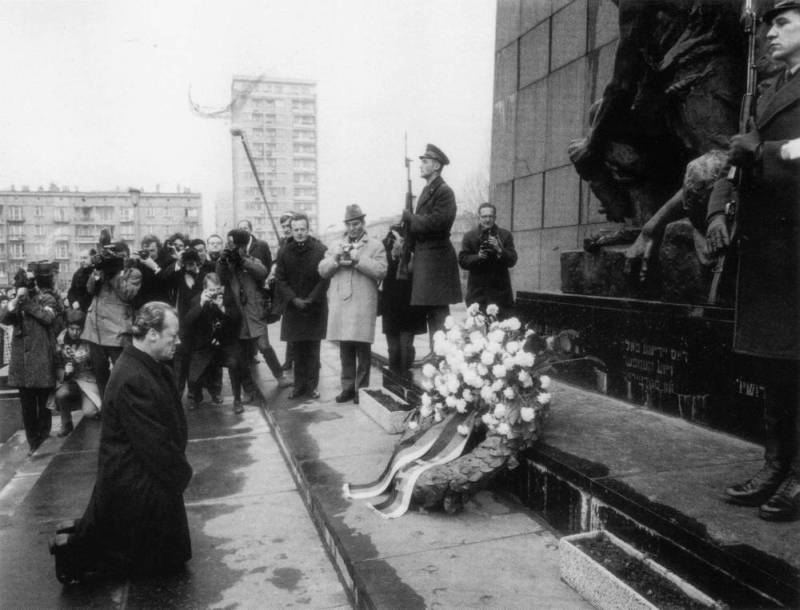 Willy Brandt legt een krans bij een herdenkingsmonument over de opstand in de Joodse getto van Warschau. Onverwachts brengt Brandt een knieval. 
Deze daad met had heel veel politieke symbolische waarde.

Kun jij uitleggen waarom?
1970: Der Kniefall von Warschau - YouTube
1979 inval Sovjet Unie in Afghanistan
= EINDE  détente-periode
http://nos.nl/video/495815-begin-sovjetterugtrekking-afghanistan.html
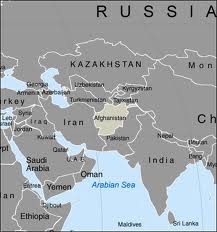 1985: Gorbatsjov visie: Glasnost en Perestrojka
In het westen wordt Gorbatsjov geëerd, hoe zal er in de Sovjetunie gereageerd zijn?
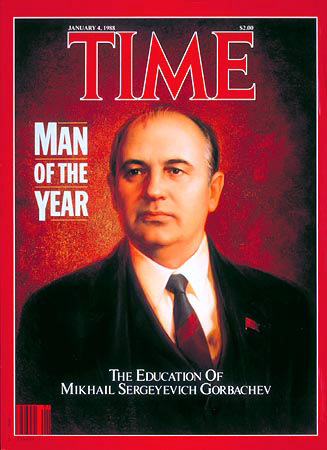 Perestrojka: economische hervormingen (beperkte vorm van vrije markteconomie werd toegelaten) Glasnost: vrijheid & openheid (mensen mochten hun mening geven)
Toenadering met het westen

Doet afstand van Brezjnevdoctrine
https://www.youtube.com/watch?v=kM8i5u6iiVk
https://nos.nl/nieuwsuur/video/2442796-hoe-denken-de-russen-nu-over-oud-sovjetleider-gorbatsjov
Wat is eigenlijk de Brezjnevdoctrine?
In 1968 was er een grote opstand in Tsjechoslowakije; ook wel bekend als de ‘Praagse Lente’. In deze opstand liet de toenmalige leider van TS meer democratie toe. Deze opstand - in een satellietstaat van de SU - werd door de SU met inzet van leger keihard neergeslagen. De SU was bang voor meer opstanden in andere communistische landen en zag het als een bedreiging voor het communisme.

Om de opstand neer te slaan werd de Brezjnevdoctrine afgekondigd: het Warschaupact (lees SU) mag ingrijpen in landen van het Warschaupact als zich er in zo’n land democratische (westerse) ontwikkelingen voordoen.
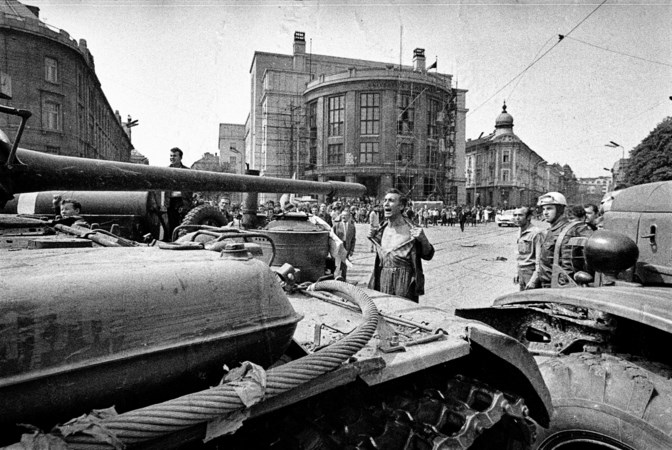 Door toedoen van de Brezjnevdoctine wordt een opstand in Tsjechoslowakije - een roep om meer democratie -  keihard neergeslagen door Sovjettanks.
Politiek van Gorbatsjov had onbedoelde gevolgen 1985 - 1991
Verzet in polen en Hongarije (1989)
Hongarije opende de grens met Oostenrijk  SU greep niet in  meer protest en verzet tegen communisme in andere Oostbloklanden. 
De trein naar de vrijheid (Deel 1) - Andere Tijden
Verzet in de DDR  Val van de Berlijnse muur in november 1989
1990 DDR wordt opgeheven en wordt samengevoegd met de BRD: Duitsland is herenigd
1991 Gorbatsjov wordt gedwongen om af te treden; Sovjetunie wordt opgeheven. Rusland gaat als zelfstandige (kapitalistische / ‘democratische’ republiek verder)
Duitse hereniging 1990
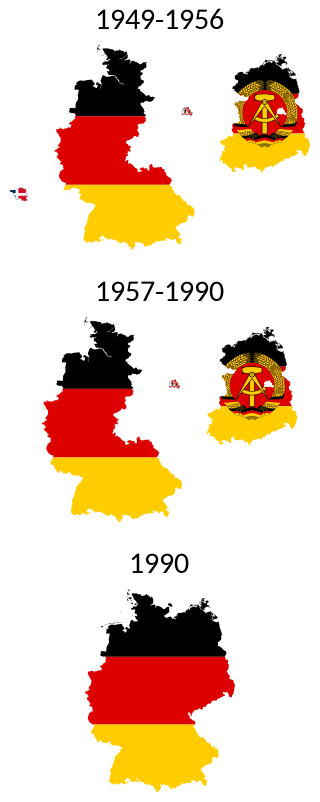 Buitenlandse problemen
Andere westerse landen waren argwanend voor een herenigd Duitsland (NL, GB en met name FR): bang voor economische en politieke dominantie. 
FR en DU maakten een deal: herenigd Duitsland in ruil voor gemeenschappelijke munt (euro) (was wens van FR) + akkoord van uitbreiding van de EU met voormalige Oostbloklanden.
Duitse hereniging 1990
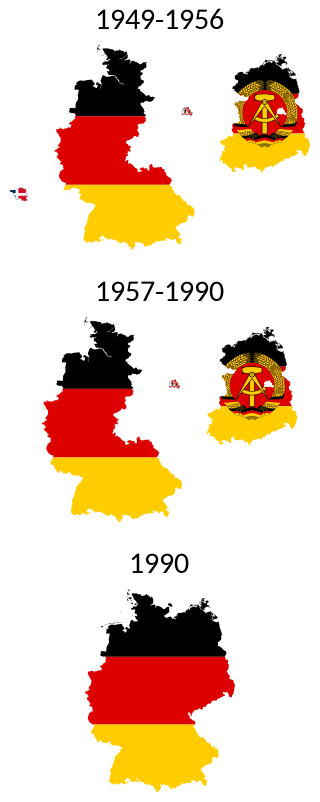 Binnenlandse problemen
Grote economische, politieke en culturele verschillen tussen West-Duitsers en Oost-Duitsers. 
Ostalgie – Wikipedia

Sterk toegenomen immigratie vanuit o.a. niet Westerse landen. 
Veel verzet / protest (ook neonazi's)
https://www.youtube.com/watch?v=ZBtcacPei5M 28 min 1990 Stasi
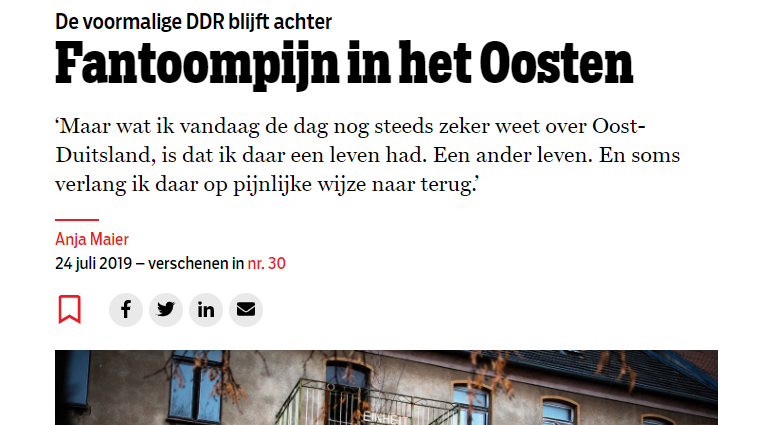 Binnenlandse issues in Duitsland
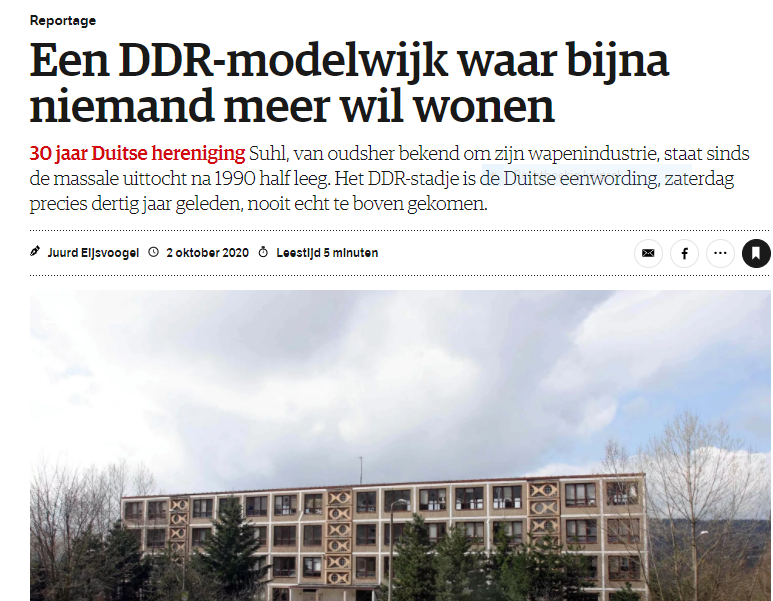 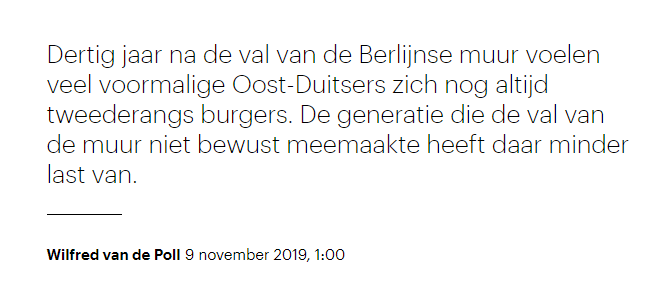 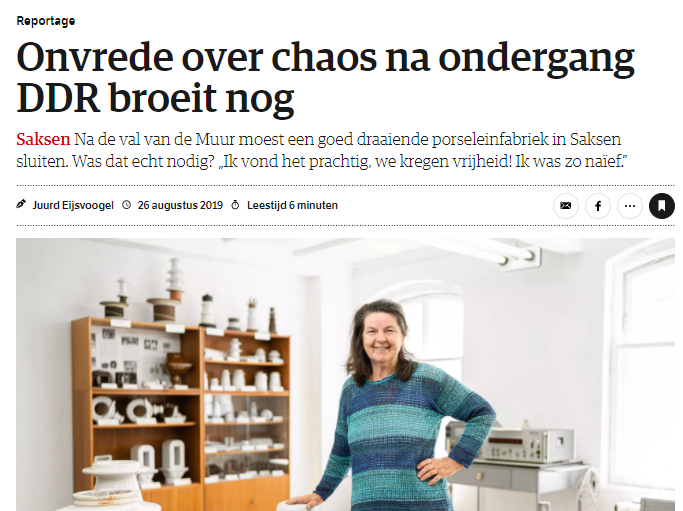 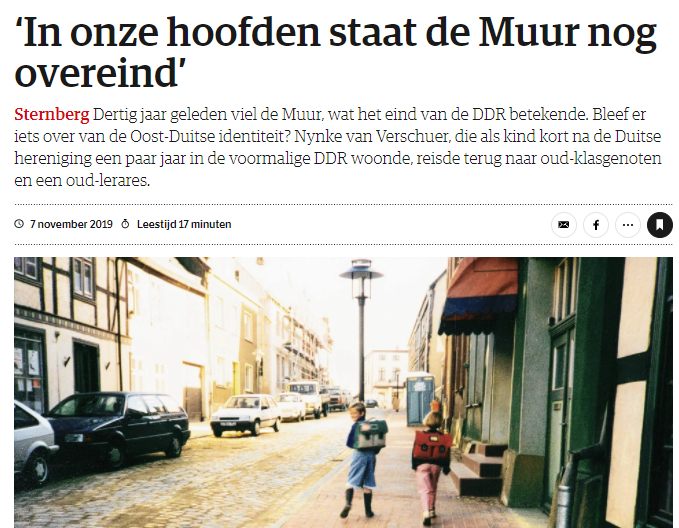